Regression Modeling Approaches
We’re about to explore approaches to regression/covariate modeling:
CART: Classification and Regression Trees
GLM: Generalized Linear Models
GAM: Generalized Additive Models
HEMI 2: Hyper-envelope Modeling Interface 
MaxEnt: Maximum Entropy
CART: 
Response: Categorical
Covariates: Categorical or Continuous
GLM:
Response: Binary or Continuous (known function: linear, gamma, binomial…)
Covariates: Continuous
GAM:
Response: Virtually any continuous
Covariates: Continuous
HEMI 2 & MaxEnt:
Response: Occurrences (points)
Covariates: Continuous (typical) or Categorical
Response Drives the Method
Occurrences only (point density): 
Habitat: MaxEnt, HEMI 2
Density estimators, clustering
Binary (presence/absence): 
Binomial, CART
Categorical:
CART
Continuous:
Linear Regression: Linear
GLM: Linear, Poisson, Gamma
GAM: Virtually any continuous
Building Models
Selecting the method
Selecting the covariates/predictors (“Model Selection”)
Optimizing the coefficients/parameters of the model
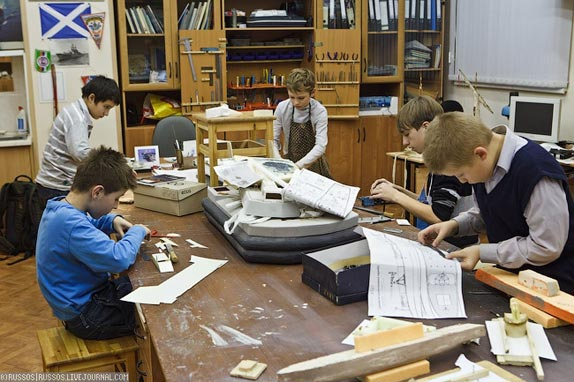 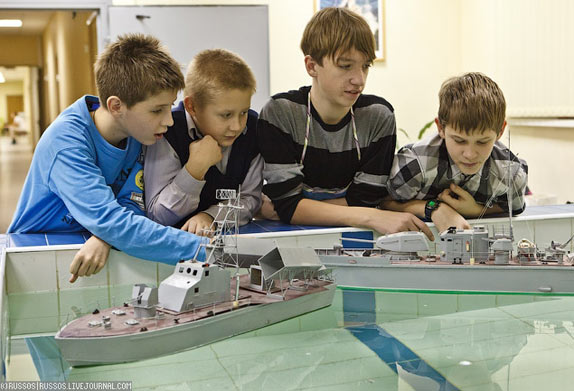 9bytez.com:Old School Hobbies: Building Models by Hand